Partners in Training: Interprofessional Education
Denise V. Rodgers, MD, FAAFP
Vice Chancellor for Interprofessional Programs
Rutgers Biomedical and Health Sciences
1
WHO IPE Definition
“ Interprofessional education occurs when students from two or more professions learn about, from and with each other to enable effective collaboration and improve health outcomes.”
WHO 2010
2
WHO IP Collaborative Practice Definition
“When multiple health workers from different professional backgrounds work together with patients, families, carers [sic], and communities to deliver the highest quality of care”
WHO 2010
3
Definition of interprofessionality
“the process by which professionals reflect on and develop ways of practicing that provides an integrated and cohesive answer to the needs of the client/family/population… [I]t involves continuous interaction and knowledge sharing between professionals, organized to solve or explore a variety of education and care issues all while seeking to optimize the patient’s participation… Interprofessionality requires a paradigm shift, since interprofessional practice has unique characteristics in terms of values, codes of conduct, and ways of working. These characteristics must be elucidated”
D’AmourD, Oandasan I.
J Interprof Care. 2005 May;19 Suppl 1:8-20
4
HEALTHCARE AND BASKETBALL
Thanks to Larry Mauksch, PhD
5
Highly Functioning Interprofessional Teams Improve Health Outcomes!
6
AND WE NEED ALL THE IMPROVEMENT WE CAN GET!!!!
7
IHI 100,000 Lives CampaignSix Interventions
Deployment of Rapid Response Teams

Delivery of Reliable, Evidence-Based Care for Acute Myocardial Infarction

Prevention of Adverse Drug Events (ADEs)
April 2006 ACP Guide for Hospitalists
8
IHI 100,000 Lives CampaignSix Interventions
Prevention of Central Line Infections

Prevention of Surgical Site Infections

Prevention of Ventilator-Associated Pneumonia
April 2006 ACP Guide for Hospitalists
9
IHI 100,000 Lives CampaignDeployment of Rapid Response Teams
Who will comprise the Rapid Response Team?  Our experience shows that multiple models work well, including the following:
ICU RN, RT, Intensivist or Hospitalist
ICU RN and Respiratory Therapist (RT)
ICU RN, RT, Intensivist, Resident
ICU RN, RT, Physician Assistant
ED or ICU RN
IHI How-to Guide: Rapid Response Team
www.ihi.org
10
IHI 100,000 Lives CampaignDeployment of Rapid Response Teams
“Select each member (physician, RN, RT) of the Rapid Response Team carefully.  The physician team member should be one who is respected by both nurses and physicians and perceived as a good communicator and team player.”
IHI How-to Guide: Rapid Response Team
www.ihi.org
11
IHI 100,000 Lives CampaignDeployment of Rapid Response Teams
“In every model, there are four key features of   Rapid Response Team members:  
The team members must be available to respond immediately when called.  
They must be onsite and accessible.
They must have the critical care skills necessary to assess and respond.
They must respond to every call with a smile on their face and a script that may include, “Thank you for calling. How can I help you?”
IHI How-to Guide: Rapid Response Team
www.ihi.org
12
IHI Triple Aim
Improving Population Health

Improving the Patient Experience of Care

Reducing Per Capita Cost
IHI Guide to Measuring Triple Aim White Paper
www.ihi.org
13
IHI Triple Aim Key Measurement Principles
Need a Defined Population

Need to Track Data Over Time

Must Distinguish Between Outcome and Process Measures
IHI Guide to Measuring Triple Aim White Paper
www.ihi.org
14
IHI Triple Aim Key Measurement Principles
Must Distinguish Between Population and Project Measures

Need to Identify Benchmark or Comparison Data to Measure Progress Against
IHI Guide to Measuring Triple Aim White Paper
www.ihi.org
15
IHI Triple Aim Population Health Outcome Measures
Life Expectancy

Years of Potential Life Lost

Health and Functional Status
IHI Guide to Measuring Triple Aim White Paper
www.ihi.org
16
IHI Triple Aim Population Health Outcome Measures
Healthy Life Expectancy

Disease Burden

Behavioral Factors (Smoking, Exercise, Diet)

Physiological Factors (BP, BMI, Chol, Glucose)
IHI Guide to Measuring Triple Aim White Paper
www.ihi.org
17
IHI Triple Aim Experience of Care Outcome Measures
Patient Surveys
Consumer Assessment of Healthcare Providers and Systems (CAHPS)

How’s Your Health Surveys

Likelihood to Recommend Surveys
IHI Guide to Measuring Triple Aim White Paper
www.ihi.org
18
IHI Triple Aim Per Capita Cost Measures
Total Cost per Member of the Population per Month

Hospital and Emergency Department Utilization Rate and/or Cost
IHI Guide to Measuring Triple Aim White Paper
www.ihi.org
19
WE BELIEVE THAT HIGHLY EFFECTIVE INTERPROFESSIONAL EDUCATIONAL EXPERIENCES ARE THE MOST EFFECTIVE WAY OF TRAINING HEALTH PROFESSIONS STUDENTS TO WORK AS MEMBERS OF  INTERPROFESSIONAL TEAMS
20
Core Competencies for Interprofessional Collaborative Practice
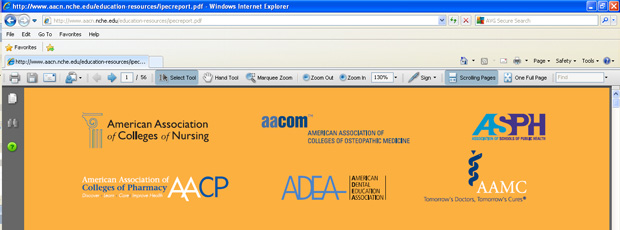 Interprofessional Education Collaborative Report May 2011
21
Core Competencies for Interprofessional Collaborative Practice
1: Values/Ethics for Interprofessional Practice

2: Roles/Responsibilities
 
3: Interprofessional Communication
 
4: Teams and Teamwork
Interprofessional Education Collaborative Report May 2011
22
Core Competencies for Interprofessional Collaborative Practice
1: Values/Ethics for Interprofessional Practice
These values and ethics are patient centered with a community/population orientation, grounded in a sense of shared purpose to support the common good in health care, and reflect a shared commitment to creating safer, more efficient, and more effective systems of care. They build on a separate, profession-specific, core competency in patient-centeredness.
Interprofessional Education Collaborative Report May 2011
23
Core Competencies for Interprofessional Collaborative Practice
2: Roles/Responsibilities
Learning to be interprofessional requires an understanding of how professional roles and responsibilities complement each other in patient-centered and community/population oriented care.
Interprofessional Education Collaborative Report May 2011
24
Core Competencies for Interprofessional Collaborative Practice
3: Interprofessional Communication
Communication competencies help professionals prepare for collaborative practice. Communicating a readiness to work together initiates an effective interprofessional collaboration
Interprofessional Education Collaborative Report May 2011
25
Core Competencies for Interprofessional Collaborative Practice
4: Teams and Teamwork
Teamwork behaviors involve cooperating in the patient-centered delivery of care; coordinating one’s care with other health professionals so that gaps, redundancies, and errors are avoided; and collaborating with others through shared problem-solving and shared decision making, especially in circumstances of uncertainty .
Interprofessional Education Collaborative Report May 2011
26
The Four Pillars for Primary Care Physician Workforce Reform: A Blueprint for Future Activity
www.annfammed.org
Vol. 12. no.1  83-87
27
The Four Pillars for Primary Care Physician Workforce Reform: A Blueprint for Future Activity
Pipeline

Process of Medical Education

Practice Transformation

Payment Reform
www.annfammed.org
Vol. 12. no.1  83-87
28
The Four Pillars for Primary Care Physician Workforce Reform: A Blueprint for Future Activity
Pipeline

Process of Medical Education
“Integration with Interdisciplinary Professional Education”

Practice Transformation

Payment Reform
www.annfammed.org
Vol. 12. no.1  83-87
29
The Four Pillars for Primary Care Physician Workforce Reform: A Blueprint for Future Activity
Practice Transformation
“Practice teams must  include generalist physician leaders who serve as role models and deliver comprehensive, broad-scope primary care.”

“Learners are part of interprofessional practice teams”

“Learners will be exposed to the continuous care of patients in multiple settings, including ambulatory, inpatient, extended and home care.”
www.annfammed.org
Vol. 12. no.1  83-87
30
Reconfiguring the Bedside Care Team of the Future
The American Hospital Association Roundtable Discussion
Released November 2013
http://www.aha.org/content/13/beds-whitepapergen.pdf
31
“Hospitals will be used for acute disease management, procedural intervention and post-interventional care, and/or when a failure in and/or incapacity in other care settings occurs.”
http://www.aha.org/content/13/beds-whitepapergen.pdf
32
“…acute care is no longer the central hub of care with discharge into the community but, rather, realize that community-based and/or rehab alternatives will be the central and coordinating settings managing care to, and out of, the hospital.”
http://www.aha.org/content/13/beds-whitepapergen.pdf
33
“Led by multi-disciplinary licensed professionals with an “intensivist” orientation, routine patient care will likely be delegated to more intensivist-oriented and specifically trained non-licensed staff.”
http://www.aha.org/content/13/beds-whitepapergen.pdf
34
“Some teams may be physician-led, with nurses, physical therapists and a social worker at the core; others may be led by nurses, therapists and a nutritionist, with a physician in a less prominent role.”
http://www.aha.org/content/13/beds-whitepapergen.pdf
35
“Care is co-created and shared not only by the bedside care team, but with an engaged patient/family to uphold and share responsibility for care plan compliance.”(A role for the primary care provider/team seems to be completely absent here!)
http://www.aha.org/content/13/beds-whitepapergen.pdf
36
SOME OF MY QUESTIONS
WHAT ARE OUR STUDENTS AND RESIDENTS CURRENTLY LEARNING ABOUT INTERPROFESSIONAL TEAM WORK?

WHAT ARE THE ATTITUDES OF FAMILY MEDICINE FACULTY ABOUT INTERPROFESSIONAL EDUCATION AND PRACTICE?

WHERE IS HIGHLY EFFECTIVE INTERPROFESSIONAL CARE BEING PROVIDED IN FAMILY MEDICINE DEPARTMENTS?

WHERE IS HIGHLY EFFECTIVE INTERPROFESSIONAL EDUCATION BEING PROVIDED IN FAMILY MEDICINE DEPARTMENTS?
37
SOME OF MY QUESTIONS
HOW MUCH, AND WHAT TYPES OF INTERPROFESSIONAL LEARNING EXPERIENCES DO STUDENTS NEED?

HOW DO WE MEASURE COMPETENCE IN INTERPROFESSIONAL TEAMWORK?

HOW DO WE IMPROVE PROFESSIONALISM AND “CIVILITY” IN THE CLINICAL ENVIRONMENT?

SHOULD WE MORE OVERTLY EVALUATE FACULTY, RESIDENTS, AND STUDENTS ON THEIR ABILITY TO PRODUCTIVELY WORK AS MEMBERS OF INTERPROFESSIONAL TEAMS?
38
SOME OF MY QUESTIONS
HOW DO WE DEVELOP MEASURES TO EVALUATE STUDENTS AND RESIDENT  SKILLS IN INTERPROFESSIONAL TEAM WORK?

ARE WE TRAINING FAMILY MEDICINE RESIDENTS TO BE INTERPROFESSIONAL TEAM LEADERS?

HOW DO WE DEAL WITH TEAM MEMBERS WHO DON’T BEHAVE PROFESSIONALLY?

HOW DO WE DEAL WITH TEAM MEMBERS WHOSE FUND OF KNOWLEDGE MAY BE INADEQUATE?
39
SOME OF MY QUESTIONS
HOW DO WE BEGIN TO IDENTIFY OVERLAPS IN PRACTICE AND DISTINGUISHING SKILL SETS BETWEEN PROFESSIONS?

IF THE GOAL IS TO PRACTICE AT THE HIGHEST LEVEL OF SCOPE OF PRACTICE WILL FAMILY PHYSICIANS MISS OUT ON ALL THE “FUN STUFF” AS THEY CARE FOR ONLY THE MOST CHALLENGING PATIENTS?

WHAT PERCENTAGE OF THE KNOWLEDGE AND SKILLS OF A FAMILY PHYSICIAN OVERLAP WITH THE KNOWLEDGE AND SKILLS OF A FAMILY NURSE PRACTITIONER OR A PRIMARY CARE PHYSICIAN ASSISTANT?

SHOULD PATIENTS KNOW THE DIFFERENCE BETWEEN A DOCTOR WHO IS A PHYSICIAN AND A DOCTOR WHO IS A NURSE?
40
Your Thoughts and Questions
41